Ukraine is my Motherland
Ukraine is one of the largest countries of Eastern Europe.
The capital of Ukraine is Kyiv.
Ukraine is an independent state and it has its own government
It has state borders with:
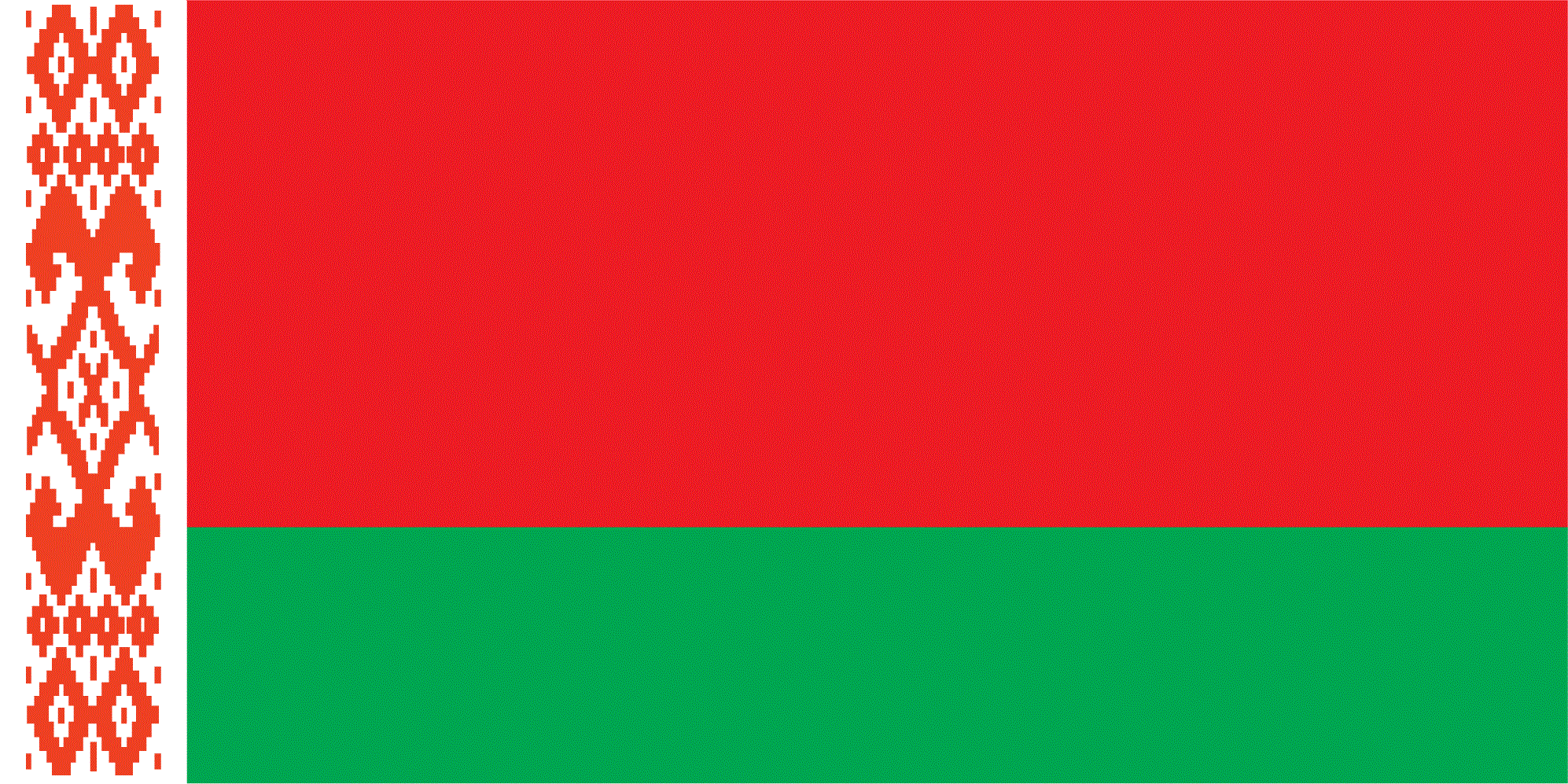 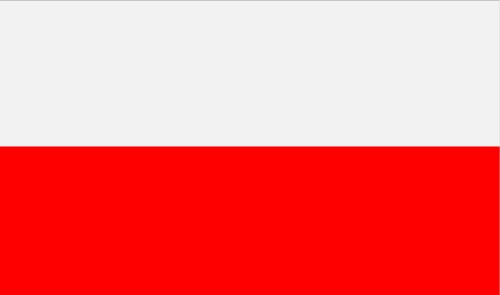 Russia
Belarus
Poland
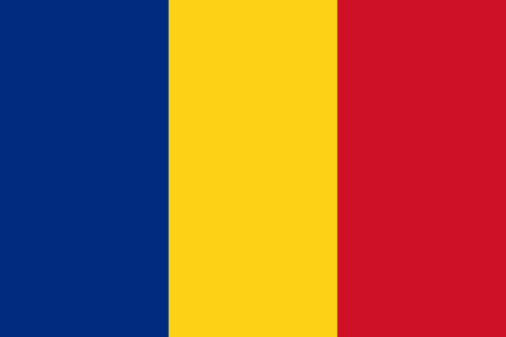 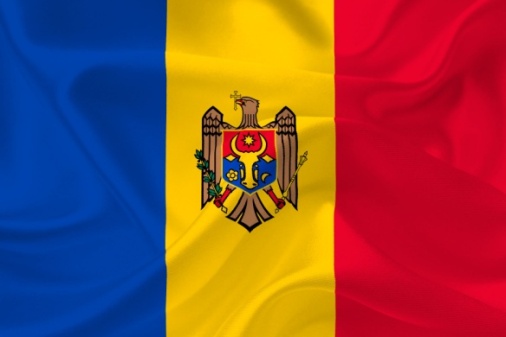 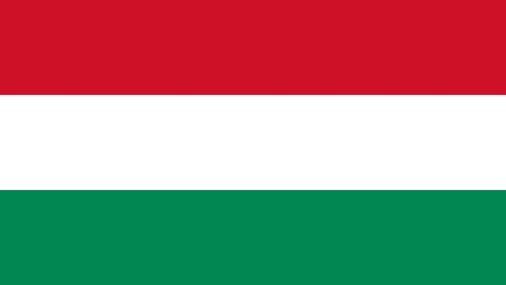 Hungary
Romania
Moldova
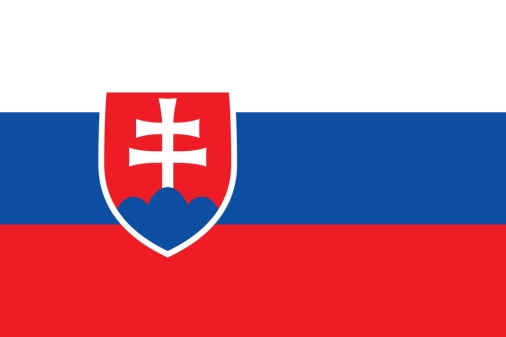 Czech Republic
The population of Ukraine is about 47 million people.
People who live in Ukraine are Ukrainians. They all speak Ukrainian, the official language of the country.
The national currency in Ukraine is hryvnia
The biggest cities are:
Kyiv
Lviv
Odessa
Kharkiv
Dnipropetrovsk
Zaporizhia
Kyiv
Lviv
Odessa
Kharkiv
Dnipropetrovsk
Zaporizhia
There are the Carpathians with their legends, castles, cathedrals and unique traditions
My Motherland, Ukraine, I love you!
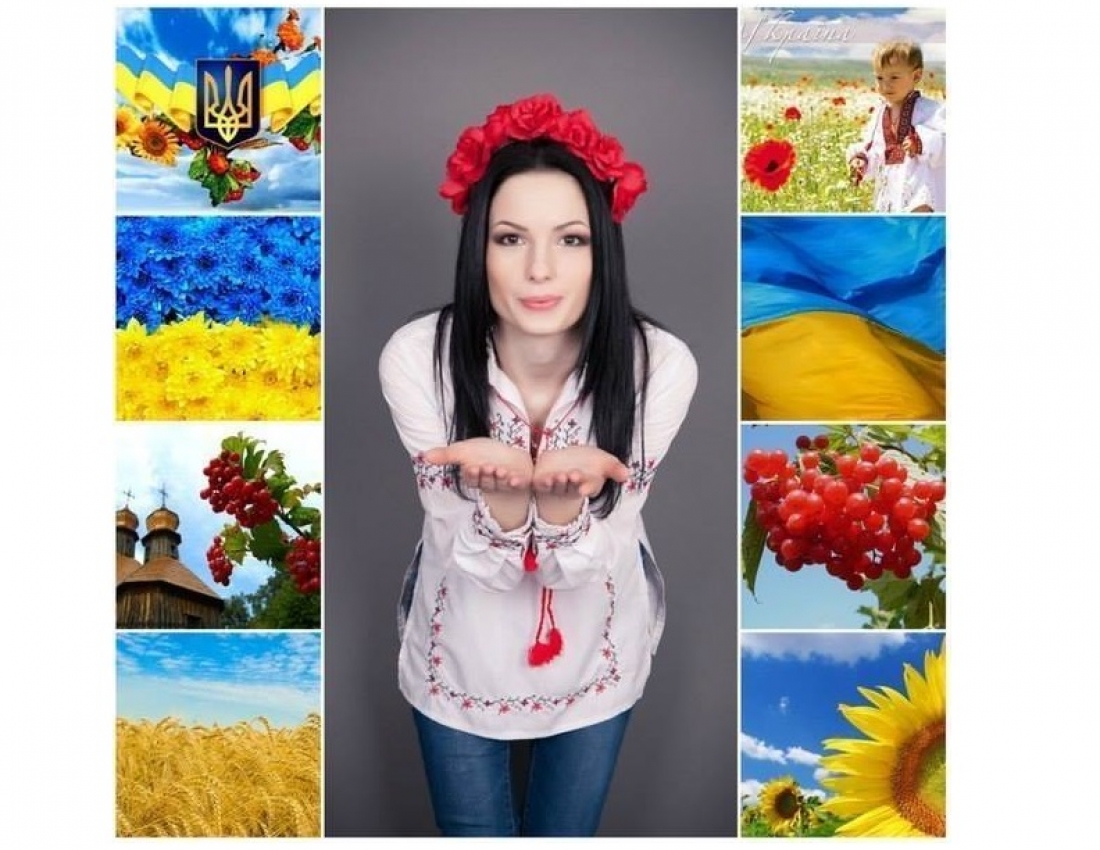 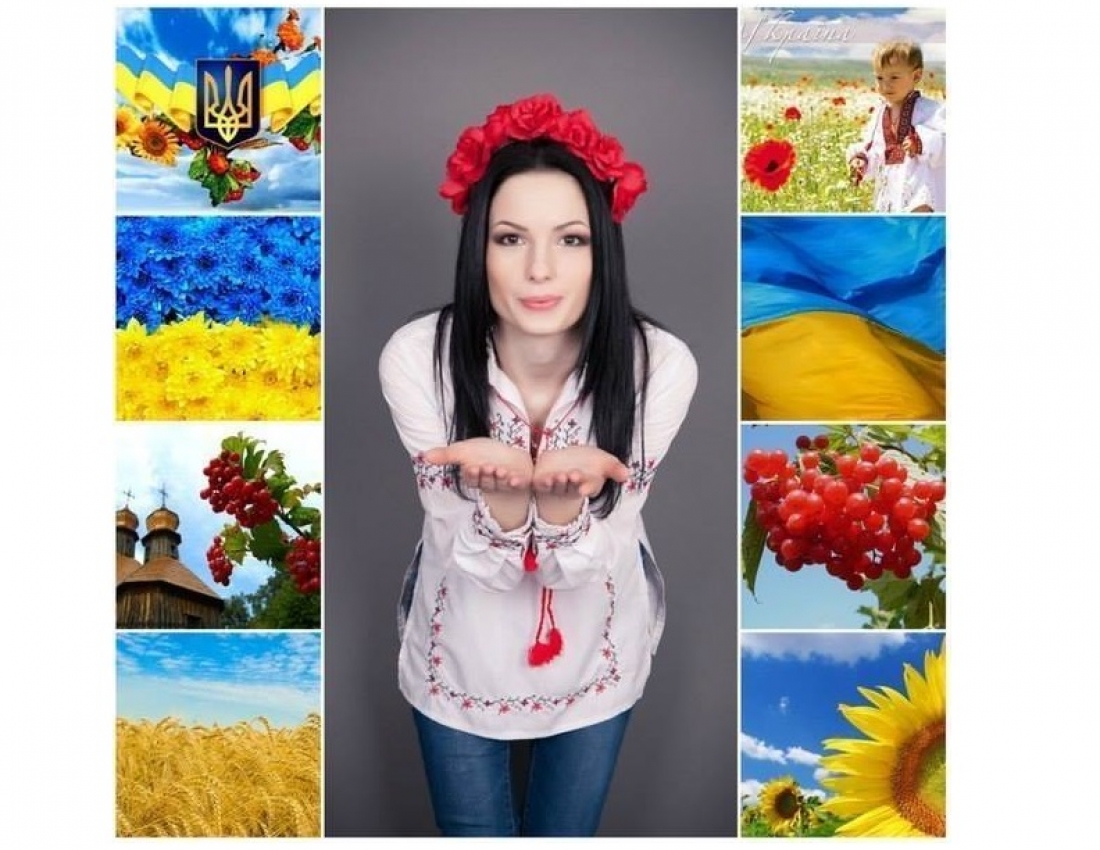 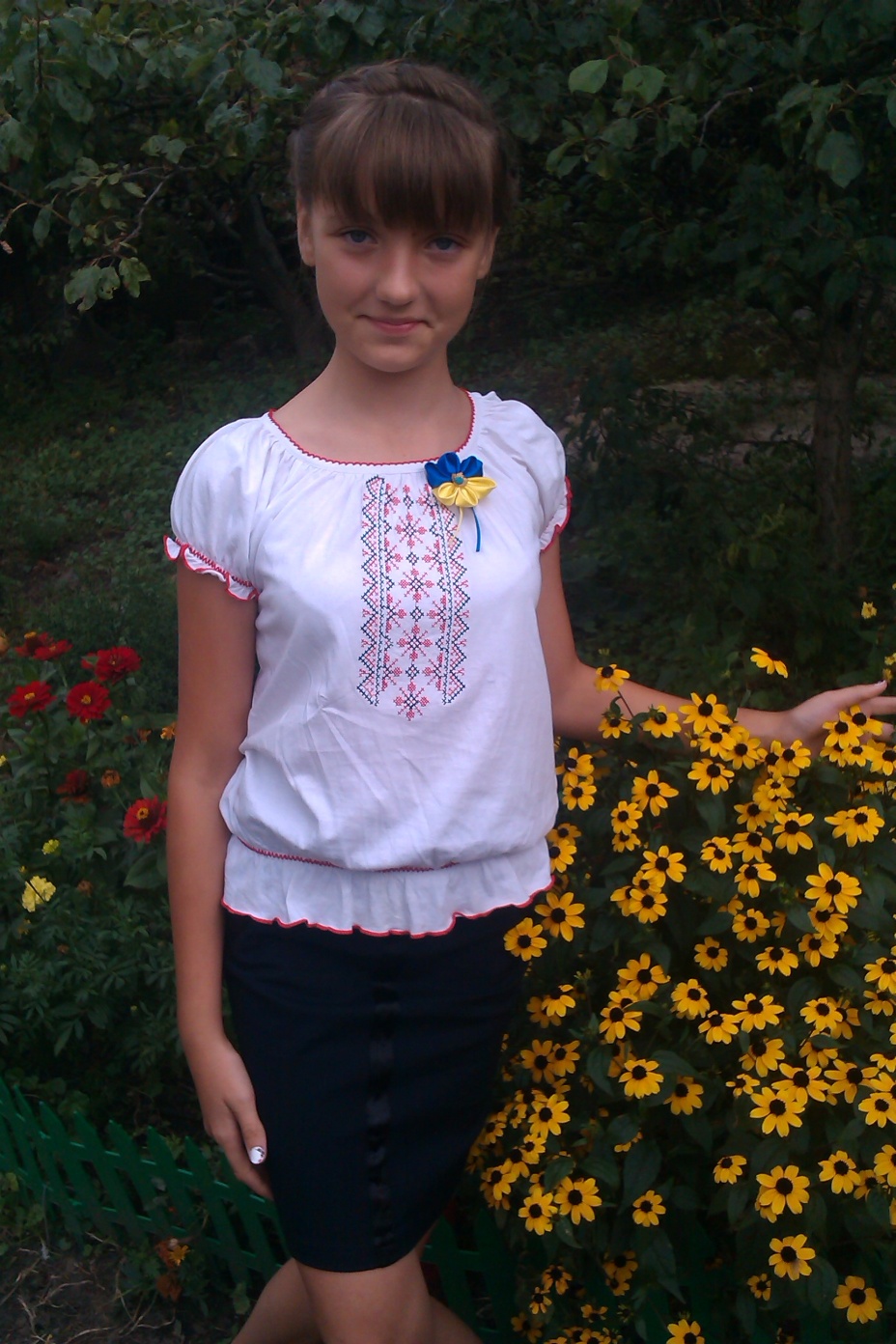